ESPERIENZA COMPIUTA IN PALESTRA
Nicolò, Antonio, Emanuele, Danilo, Giacomo, Thomas, Aaron
DIARIO DI BORDO
Ruoli
Camminatore: Nicolò
Cronometristi: Thomas, Danilo, Giacomo
Cameraman: Aaron
Storyboard: Antonio
Segna tempi: Emanuele
Definizione dei gruppi: 
8/01/24
Definizione dei ruoli:
13/01/24
Svolgimento dell’esperienza:
15/01/24
Scopo: 
Osservazione e ottenimento di dati riguardo al moto rettilineo uniforme.
Procedimento:
Si segna a terra un percorso di 28 metri diviso in tratti da 4 ( il primo tratto serve per acquisire velocità, dal secondo all'ultimo sono utili al fine delle osservazioni)
Il camminatore compie tre andature, la prima veloce, una seconda veloce e un'ultima alternata.
A seguito l’analisi delle tre andature con supporto grafico
Prima misurazione:
andatura lenta e costante
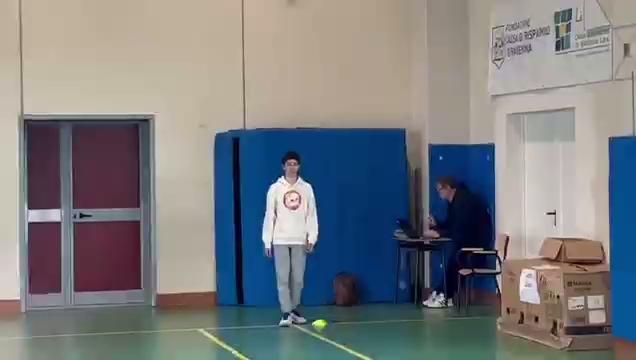 Seconda misurazione: 
andatura veloce e costante
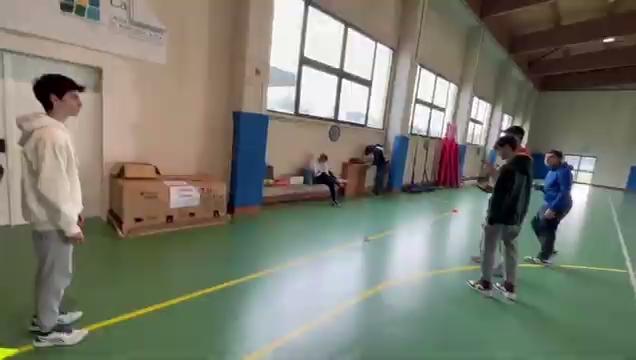 Terza misurazione: 
andatura alternata tra veloce e lenta
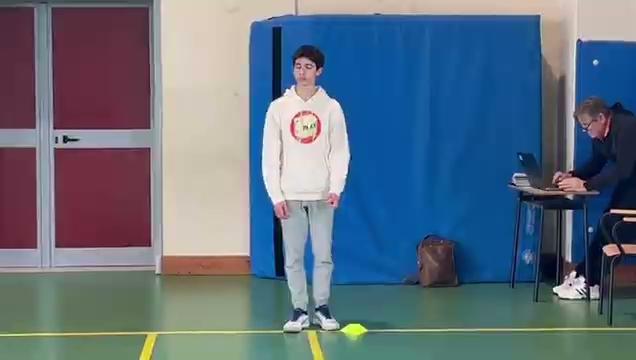 Tabella con riportate le medie dei dati, considerando gli errori
Tabella di confronto delle somme dei dati
Tabella spazio-tempo
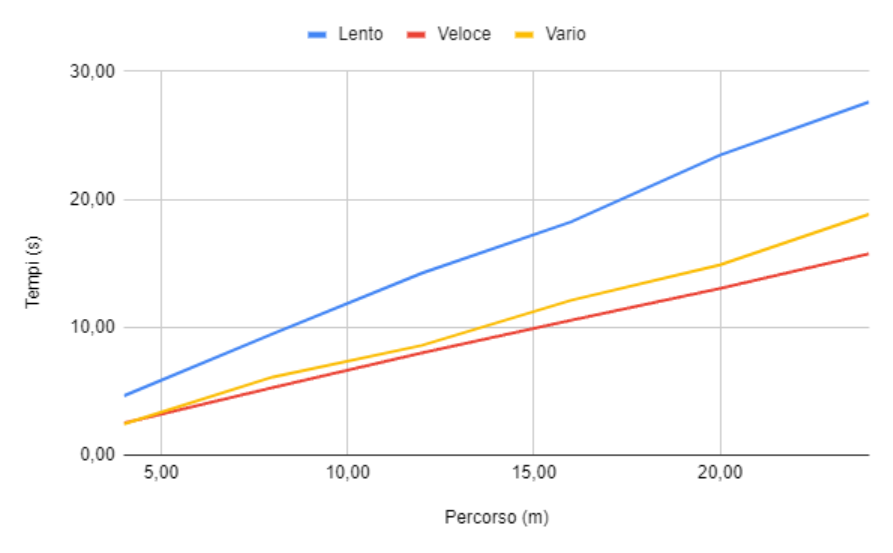